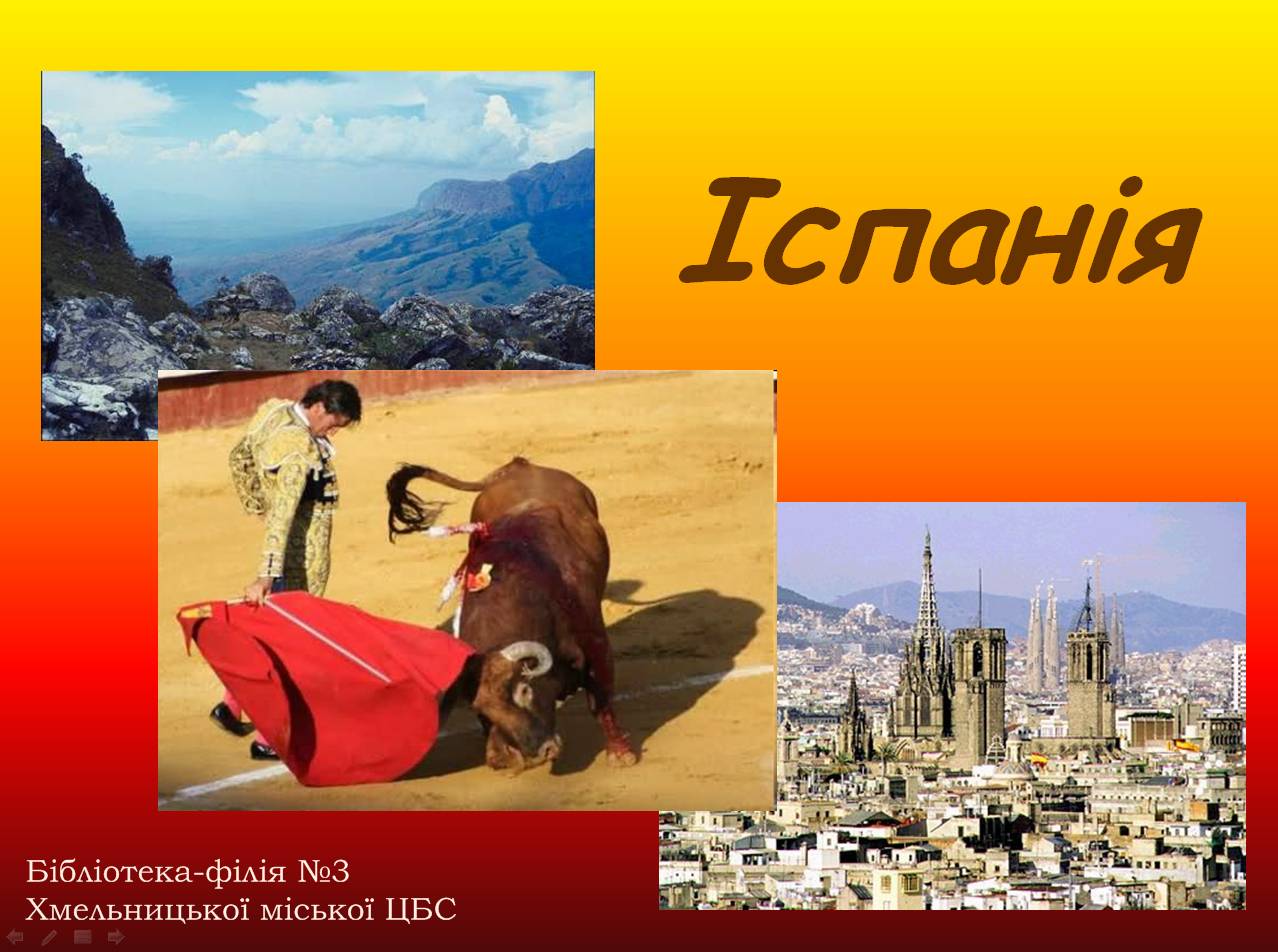 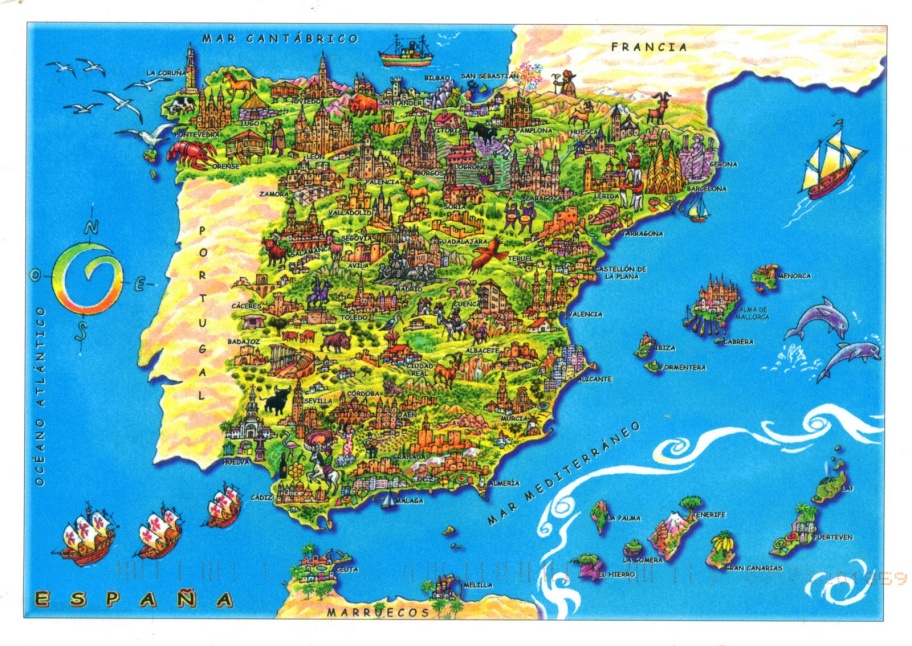 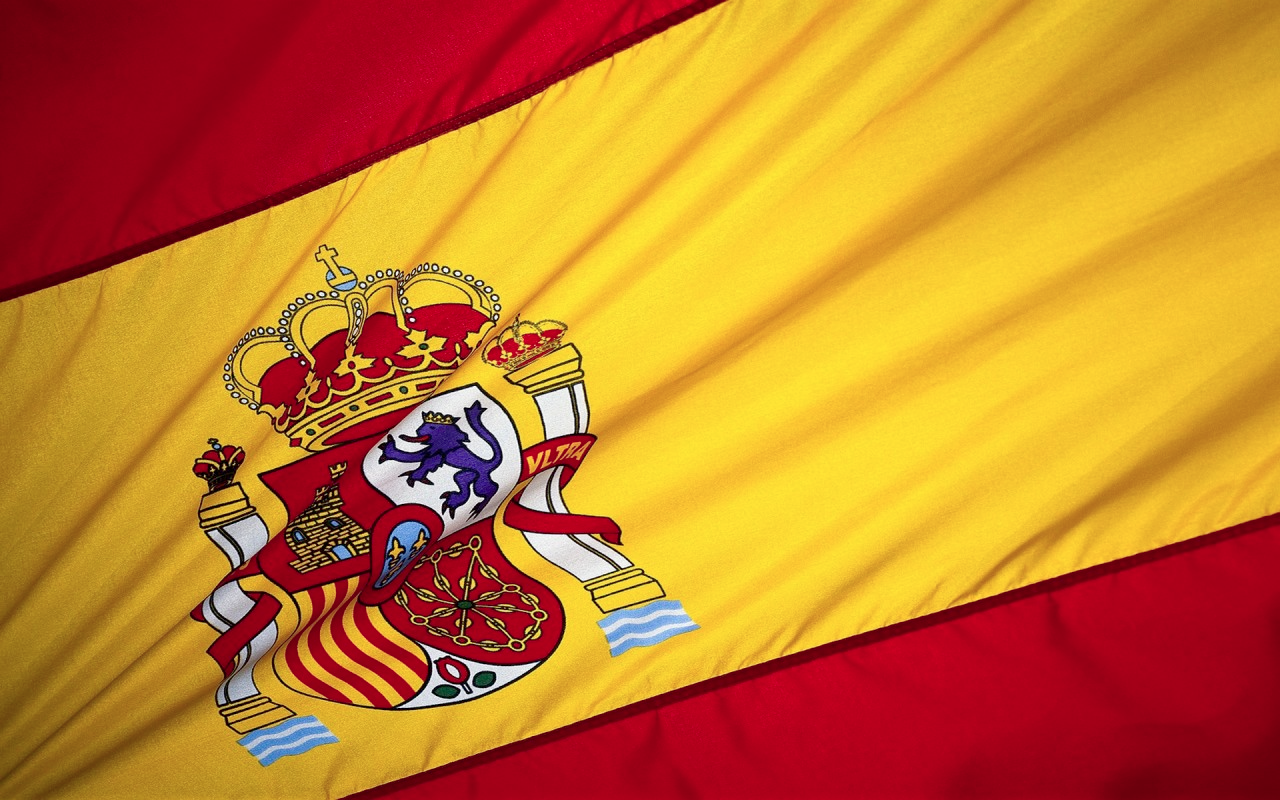 Міґель де Сервантес Сааведра (Miguel de Cervantes Saavedra)
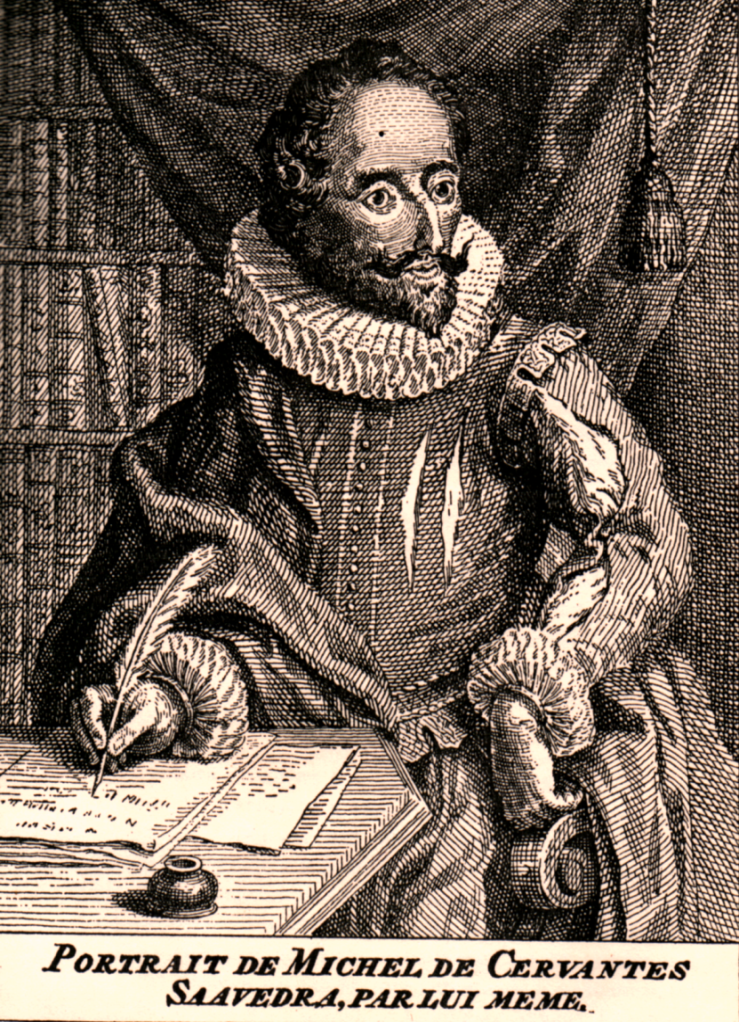 Всесвітньо відомий іспанський класик світової літератури, новеліст, драматург, поет і солдат
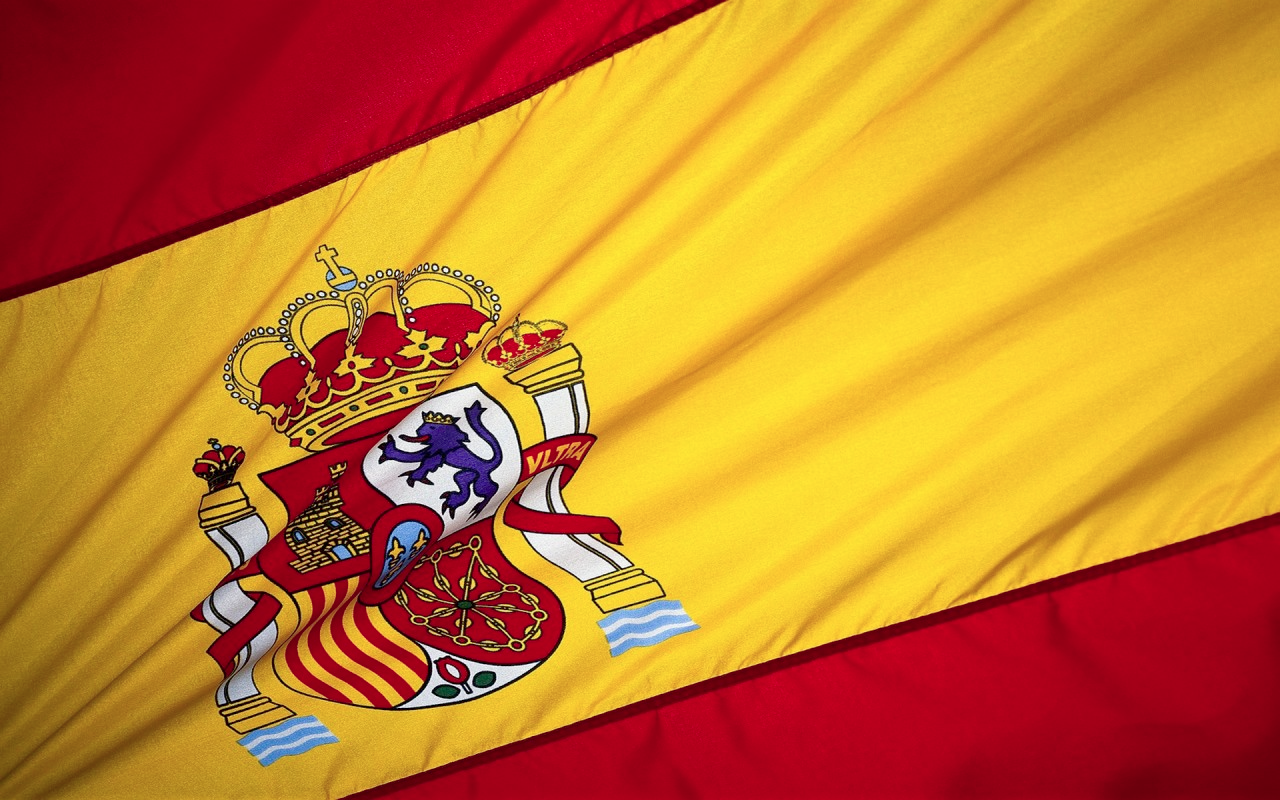 Літературна картка Miguel de Cervantes Saavedra
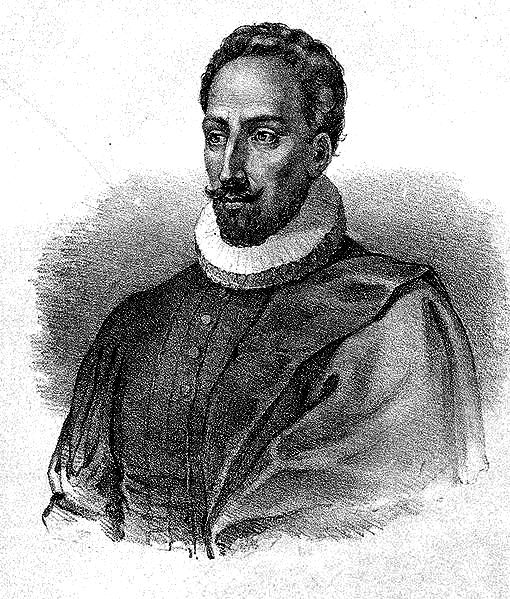 Дата народження:	  29 вересня 1547 р.
Місце народження:  м. Алькала-де-Енарес, 
                                                   Іспанія
Дата смерті:	             23 квітня 1616 р.
Місце смерті:            м. Мадрид, Іспанія
Мова творів:	            іспанська
Рід діяльності:          новеліст, романіст, поет,  
                                       драматург, солдат
Направлення:            відродження, ман’єризм
Жанр:	                 роман, новела, трагедія, інтермедія
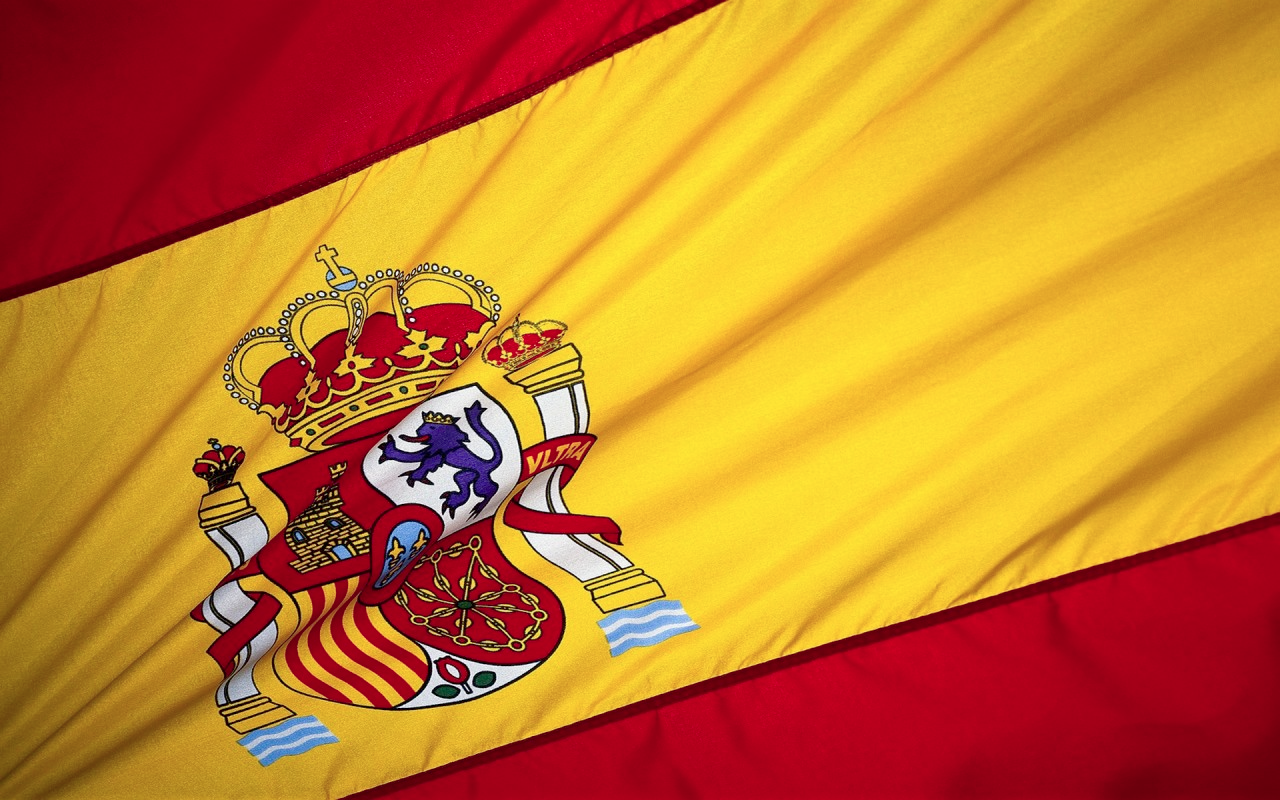 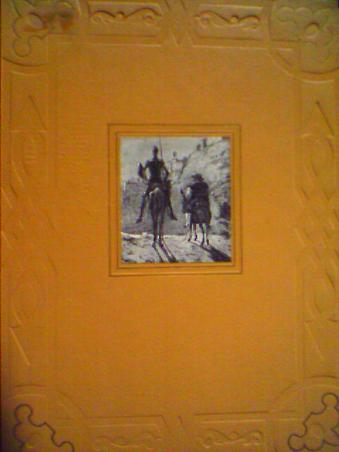 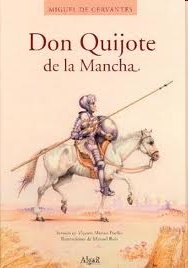 Образи вічної книги Мігеля де Сервантеса Сааведри “Премудрий гідальго Дон Кіхот з Ламанчі” в мистецтві
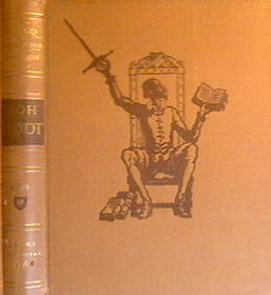 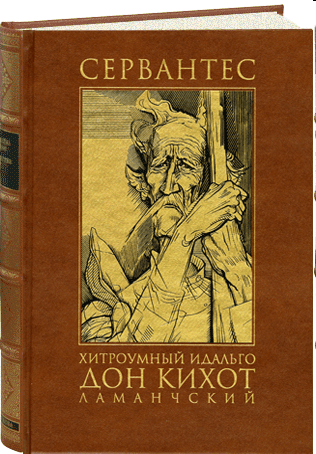 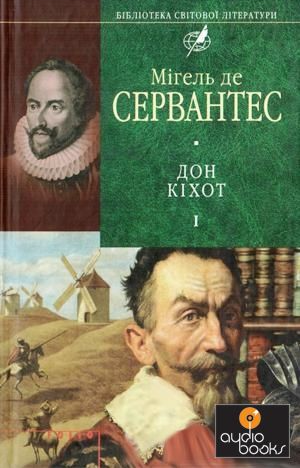 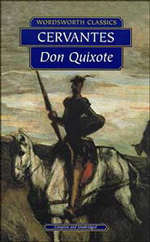 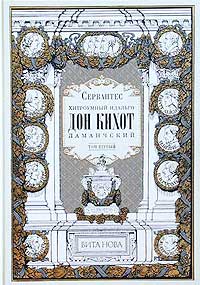 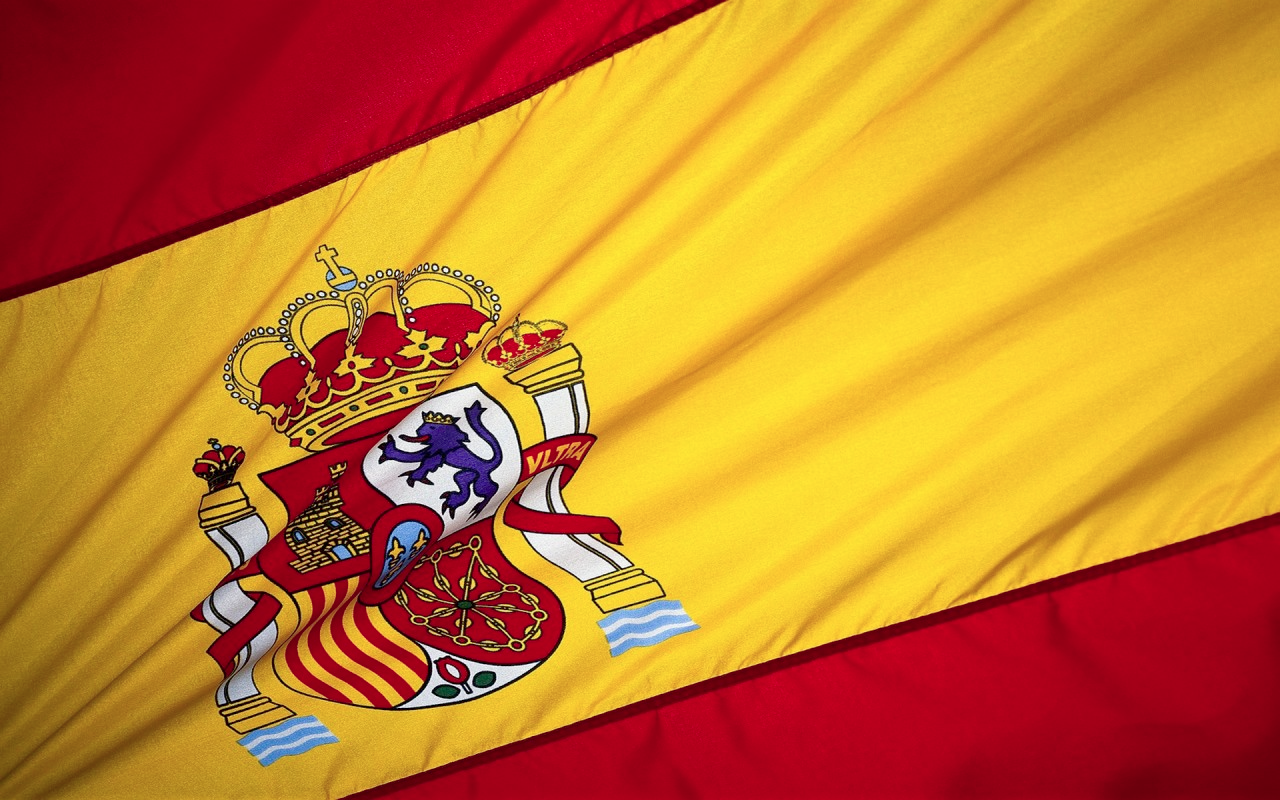 Дон Кіхот – вічний образ
Сервантесу вдалося створити роман на всі часи і для всіх народів. Таємницю привабливості для людства цього образу намагалися розгадати філософи, письменники. Роман по-своєму інтерпретували художники, композитори. 

Пройшовши складний шлях через свідомість людей, “Дон Кіхот” здійснив реальний вплив на життя, одних захоплюючи благородством героя, інших застерігаючи від карикатурності його подвигів. Історія донкіхотства починається від того часу, коли хтось із читачів роману вперше назвав себе Дон Кіхотом.
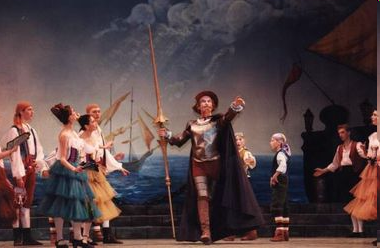 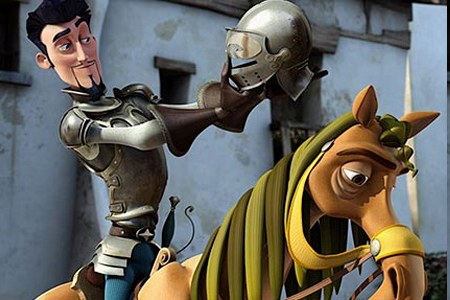 6
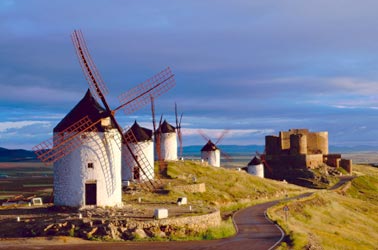 Вічний Дон Кіхот
Як кожен великий літературний твір,             
  «Дон Кіхот» знайшов своє втілення у різнних видах мистецтва.
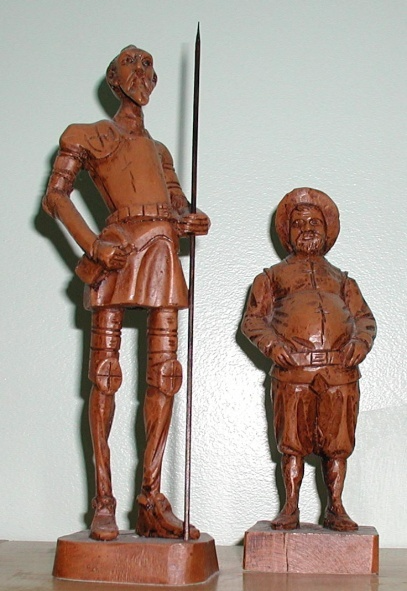 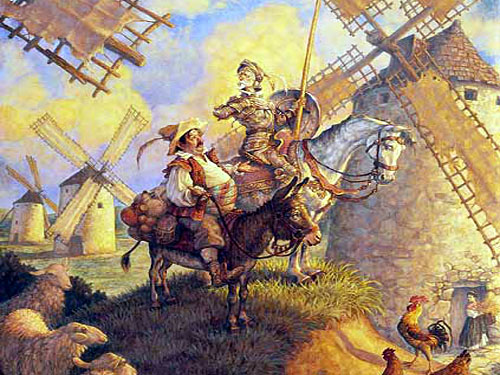 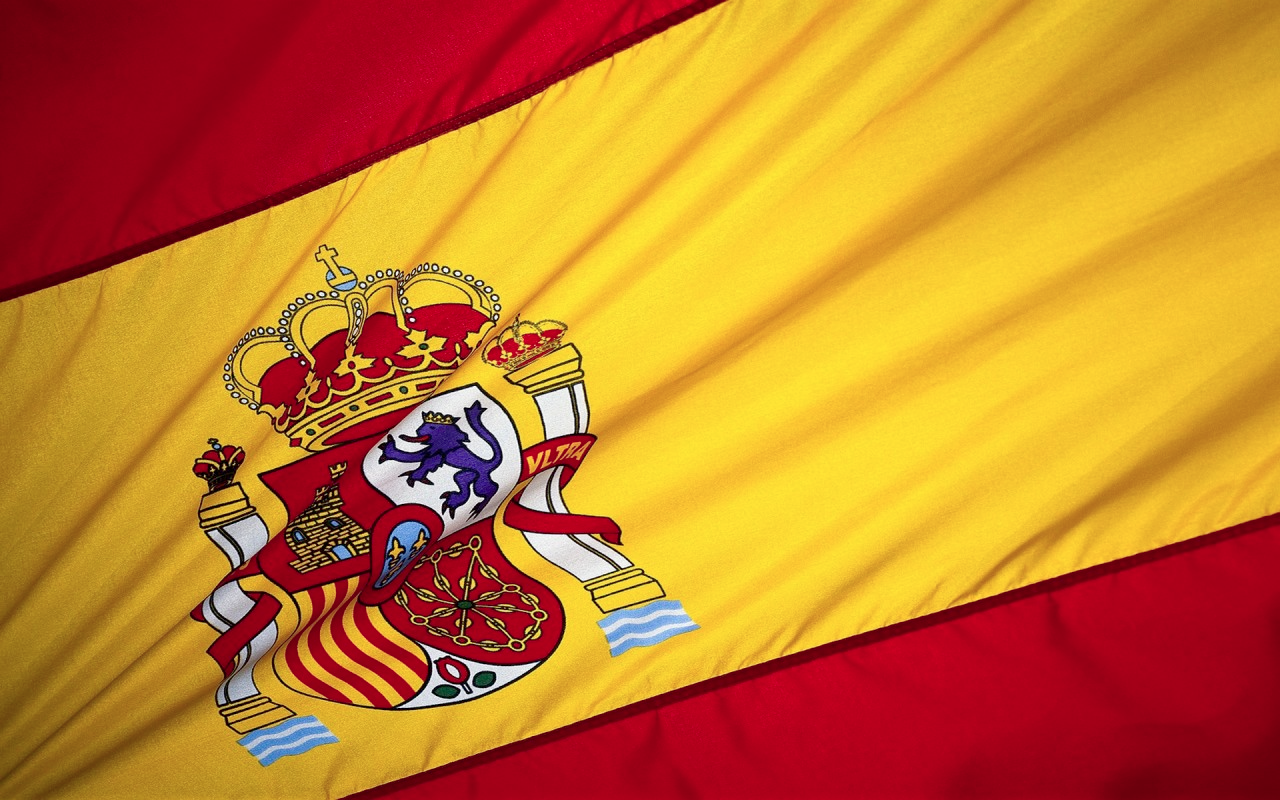 “Дон Кіхот” в ілюстраціях
Роман Сервантеса ілюстрували багато художників. Початковою віхою в історії зображення «Дон Кіхота» вважають англійскье видання 1738 року з гравюрами Джона Вандербанка.
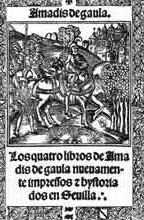 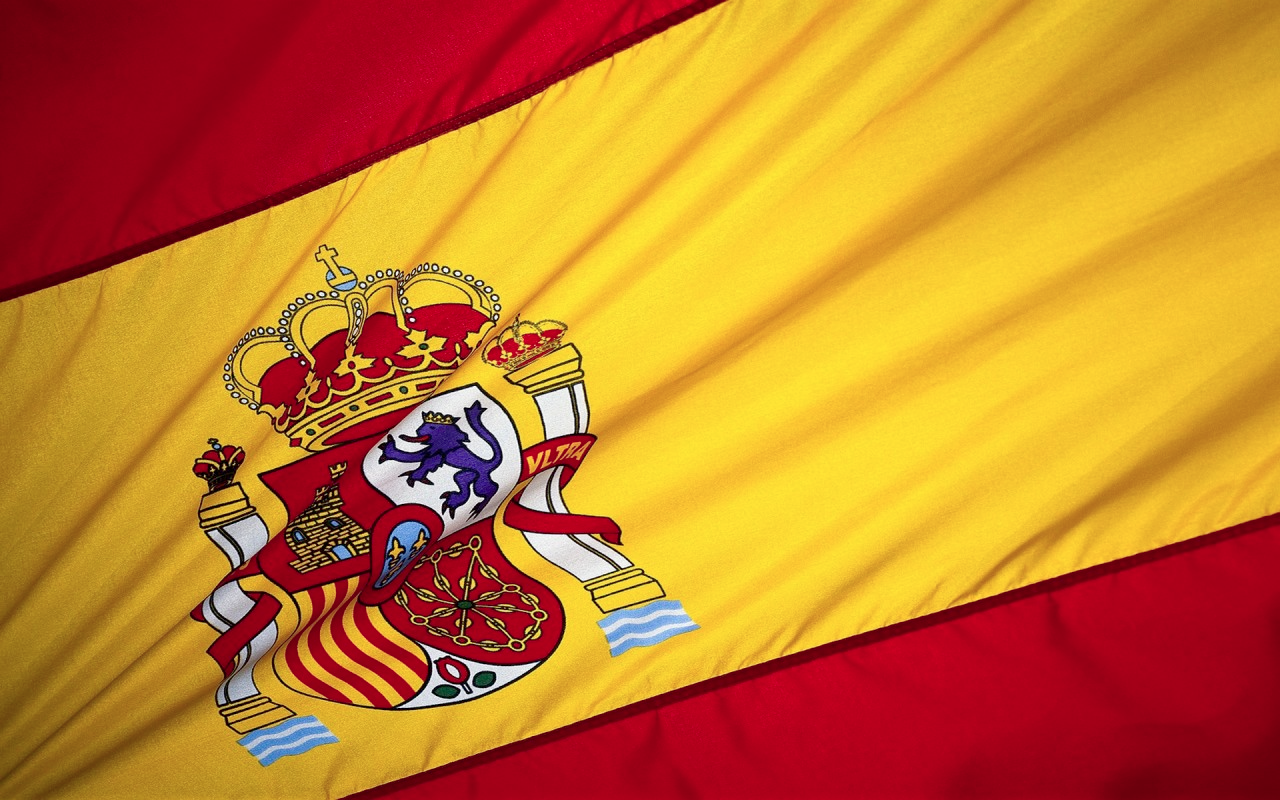 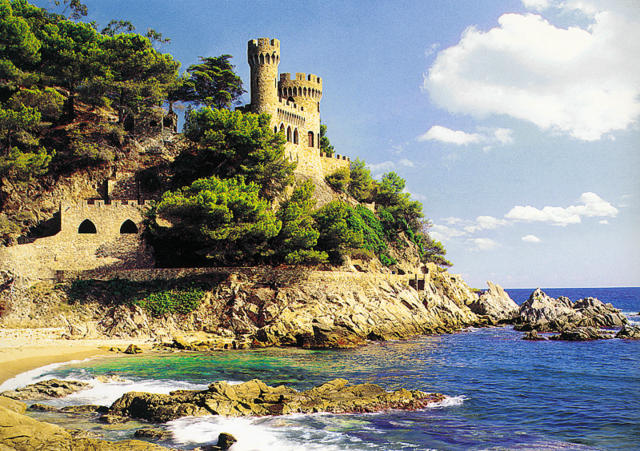 Ілюстрації Тоні Жоанно
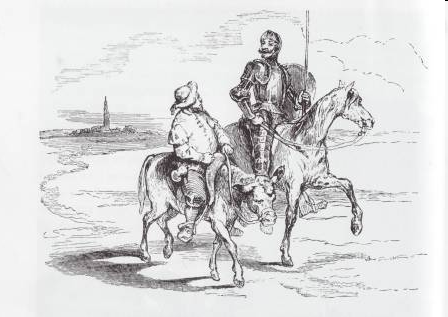 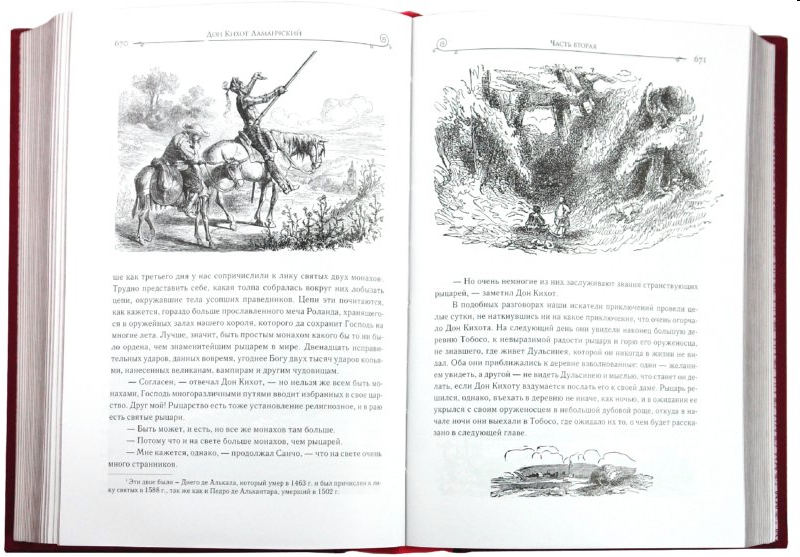 Тоні Жоанно, французький ілюстратор, гравер і живописець настільки був захоплений романом Сервантеса, що створив до нього 800 малюнків.
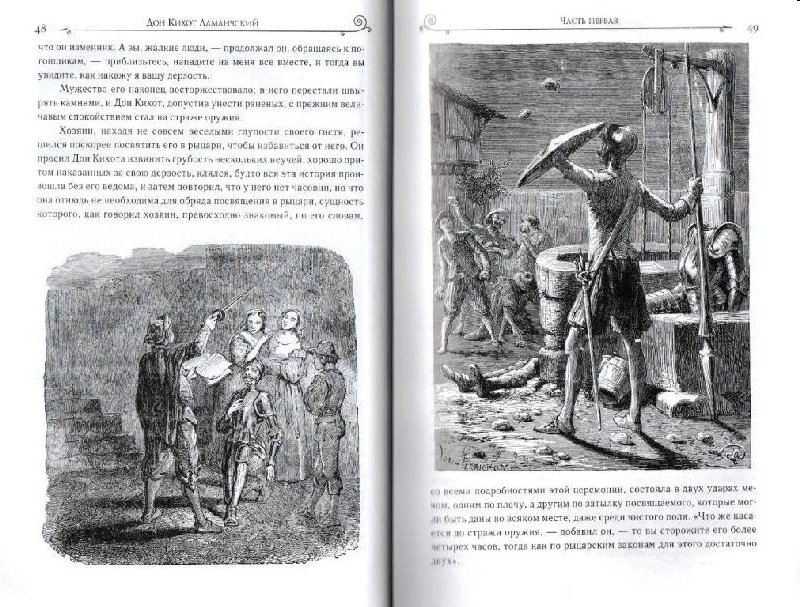 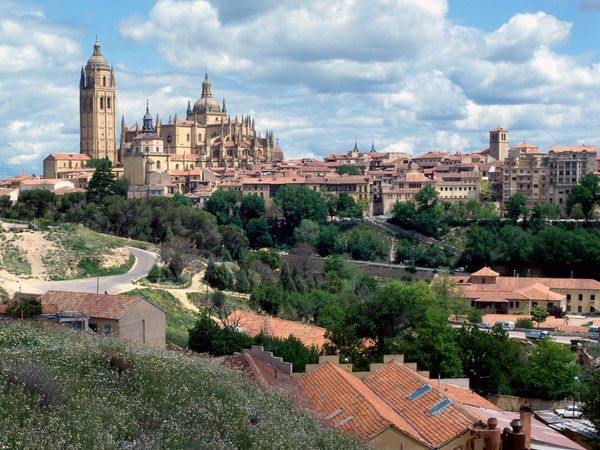 Загадковий Доре
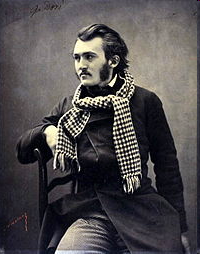 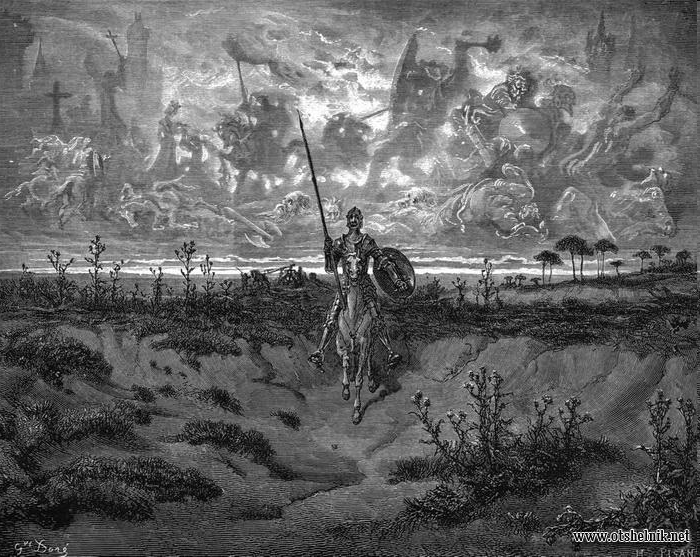 Гюстав Доре вивчив роман в усіх н’юансах і подробицях. Він навіть подорожував по дорогам Іспанії, замальовуючи до альбому всі свої спостереження. Відомо більше трьохсот його ілюстрацій до роману.
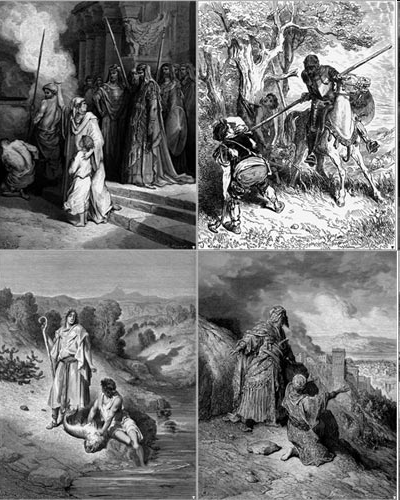 10
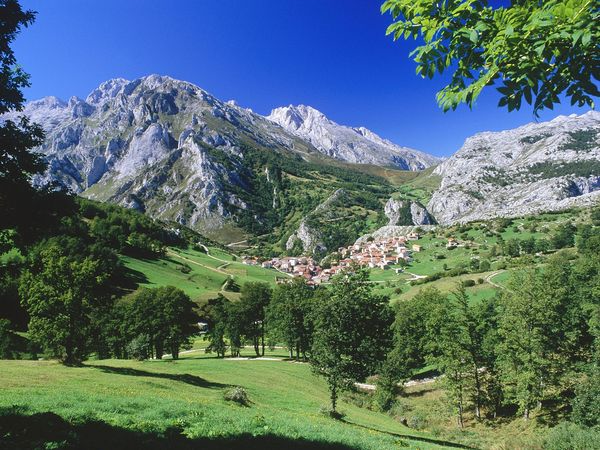 Картини Поля Гюстава Доре
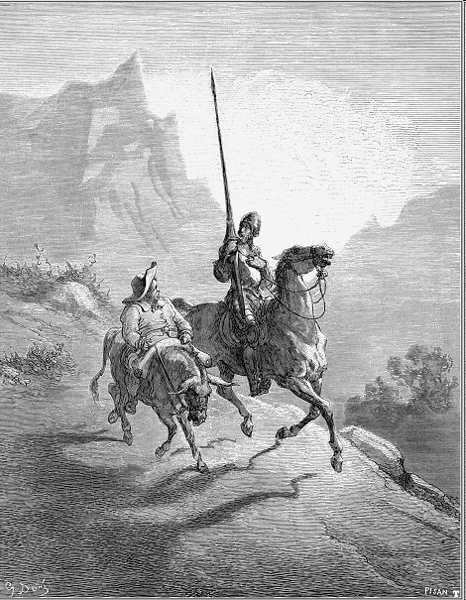 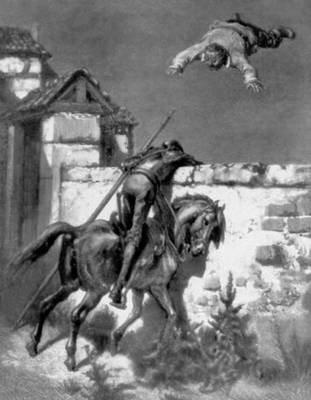 11
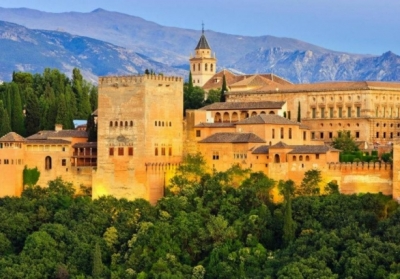 Картини Поля Гюстава Доре
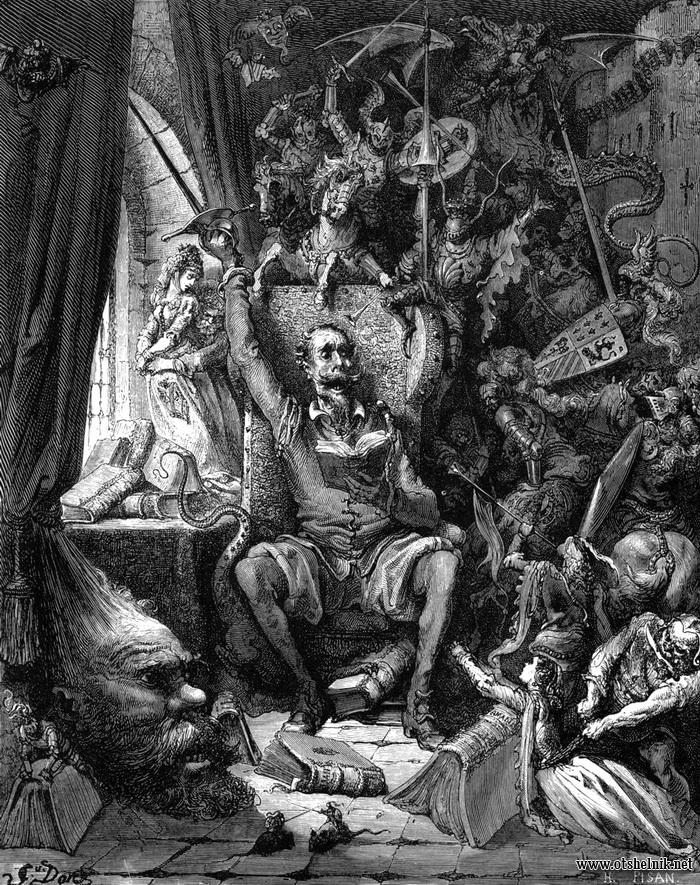 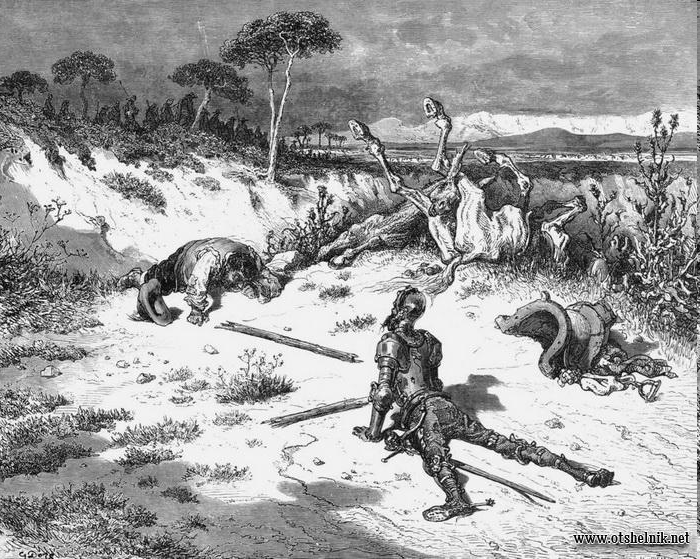 12
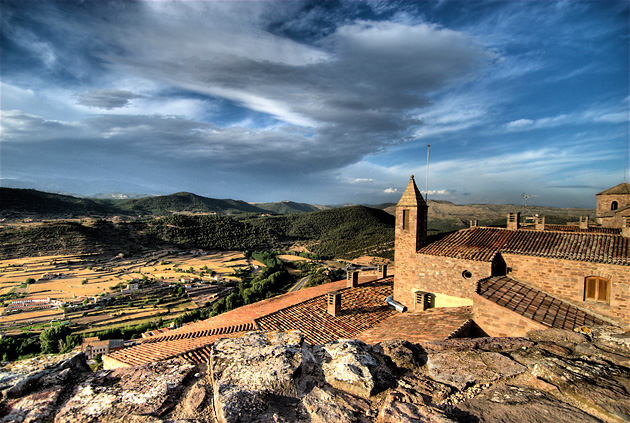 Наполегливість Аранда
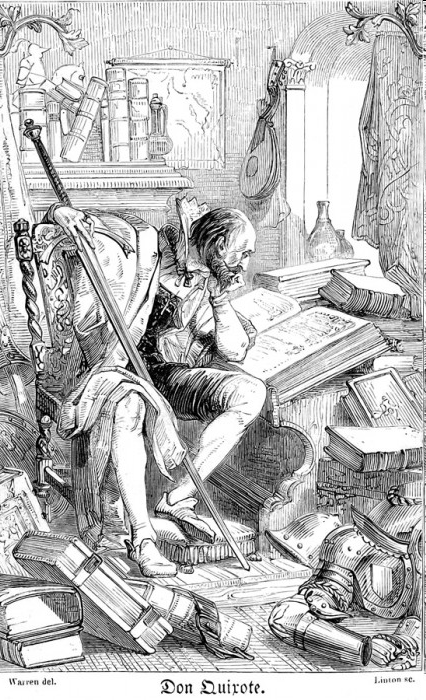 Кожну фразу роману проілюстрував іспанець 
Х. Аранда, він працював над «Дон Кіхотом» більше сорока років.
13
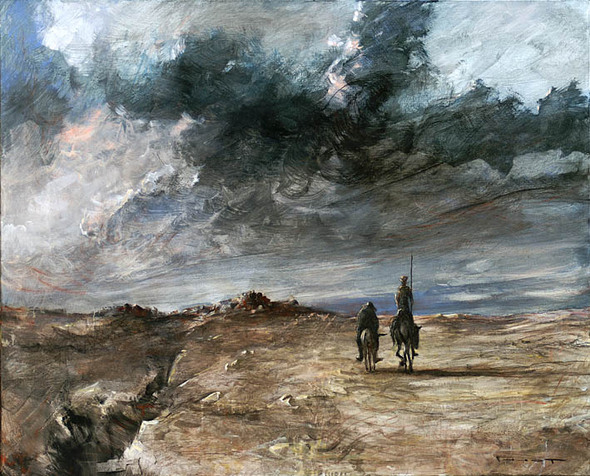 Образи Дон Кіхота та його зброєносця надихали відомих       художників. Великі іспанські майстри намагались втілити в мистецтві свого національного літературного героя. Франциско Гойя почав роботу над образом мандруючого лицаря як ілюстратор. 
   Знаменитий малюнок Пабло Пікассо став хрестоматійним. Зображали Дон Кіхота Сальвадор Далі та Ігнасіо Сулоага.
      Один із найпопулярніших «портретів» Дон Кіхота — картина відомого французького живописця Оноре Дом’є 1851 р. 
Багато хто з майстрів XX століття намагались по-новому осмислити цей багатозначний образ.
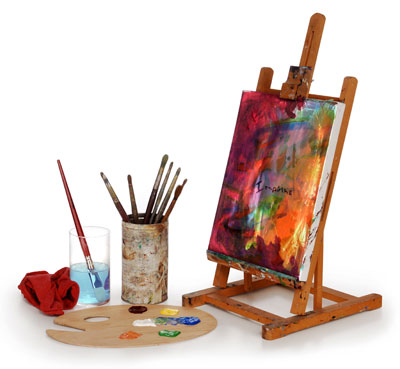 14
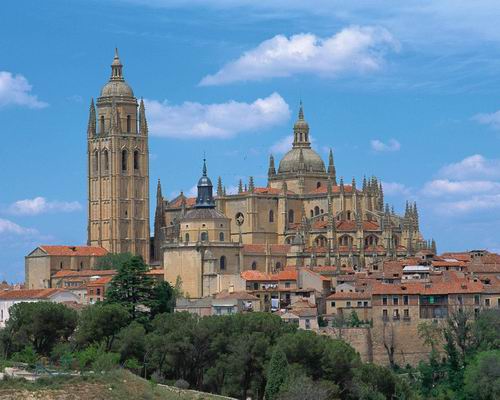 Пабло Руїс Пікассо
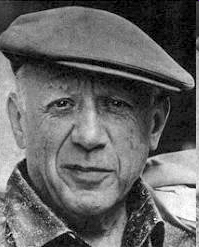 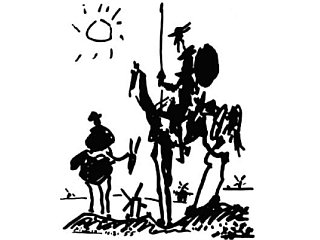 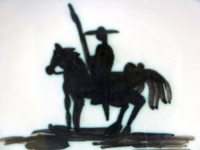 15
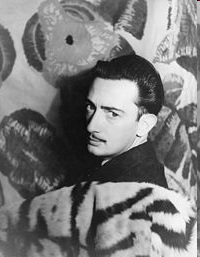 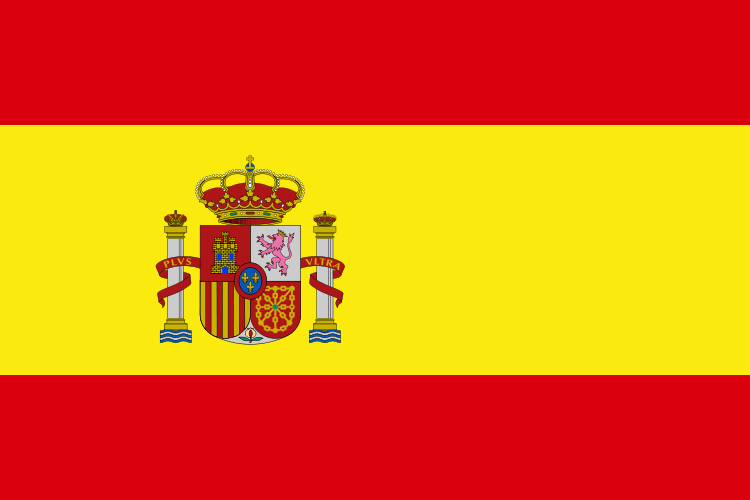 Сальвадор Дали
(1904 — 1989) — видатний іспанський художник-сюрреаліст.
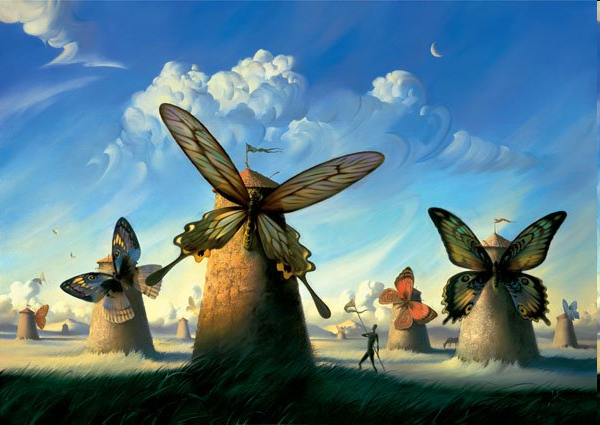 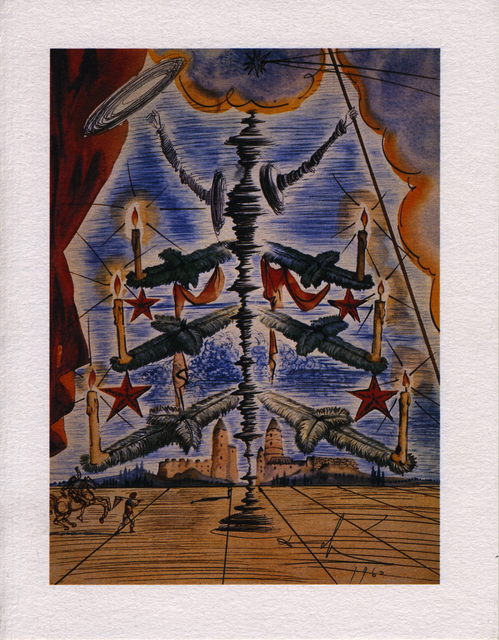 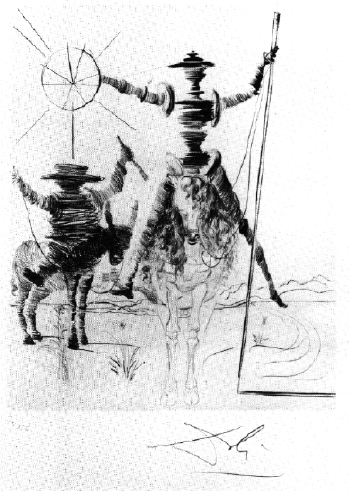 17
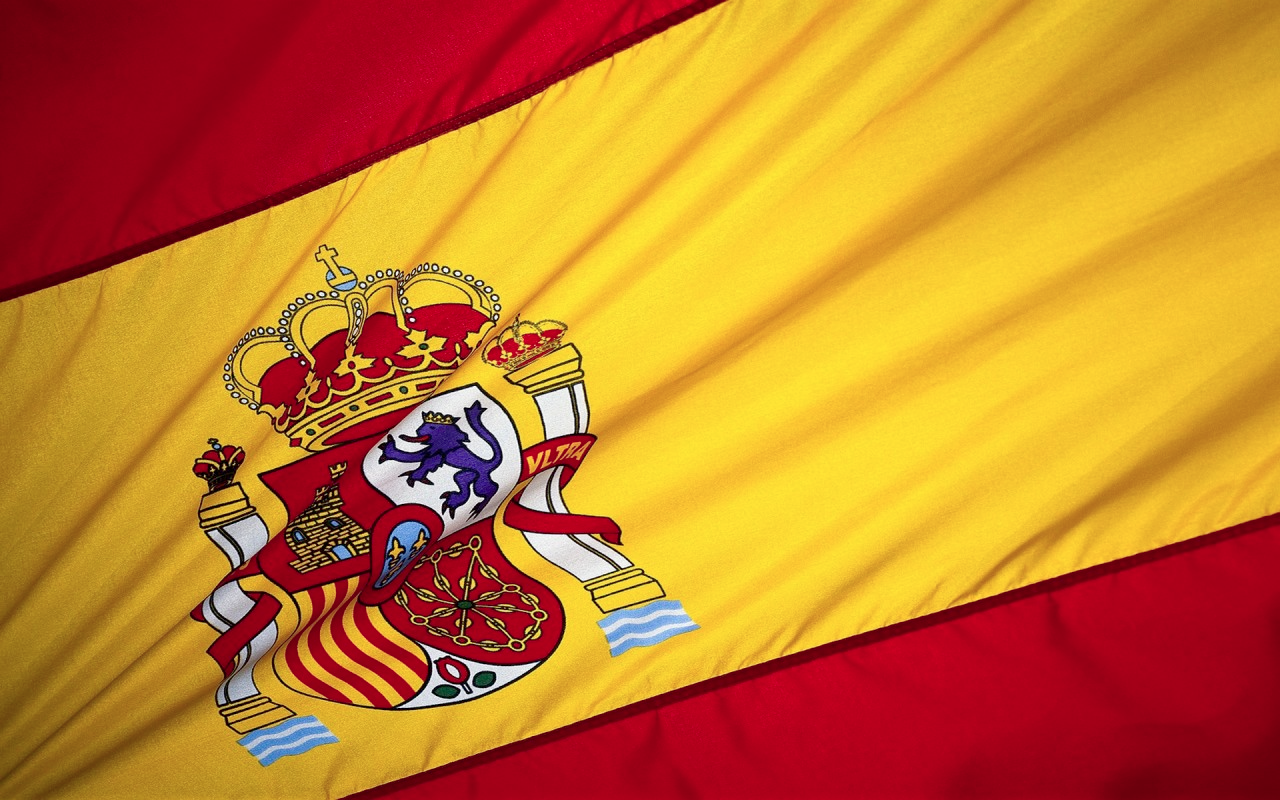 Оноре Вікторен Домьє
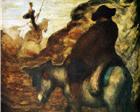 французький художник-графік, живописець і скульптор, великий майстер політичної карикатури 
 XIX ст.
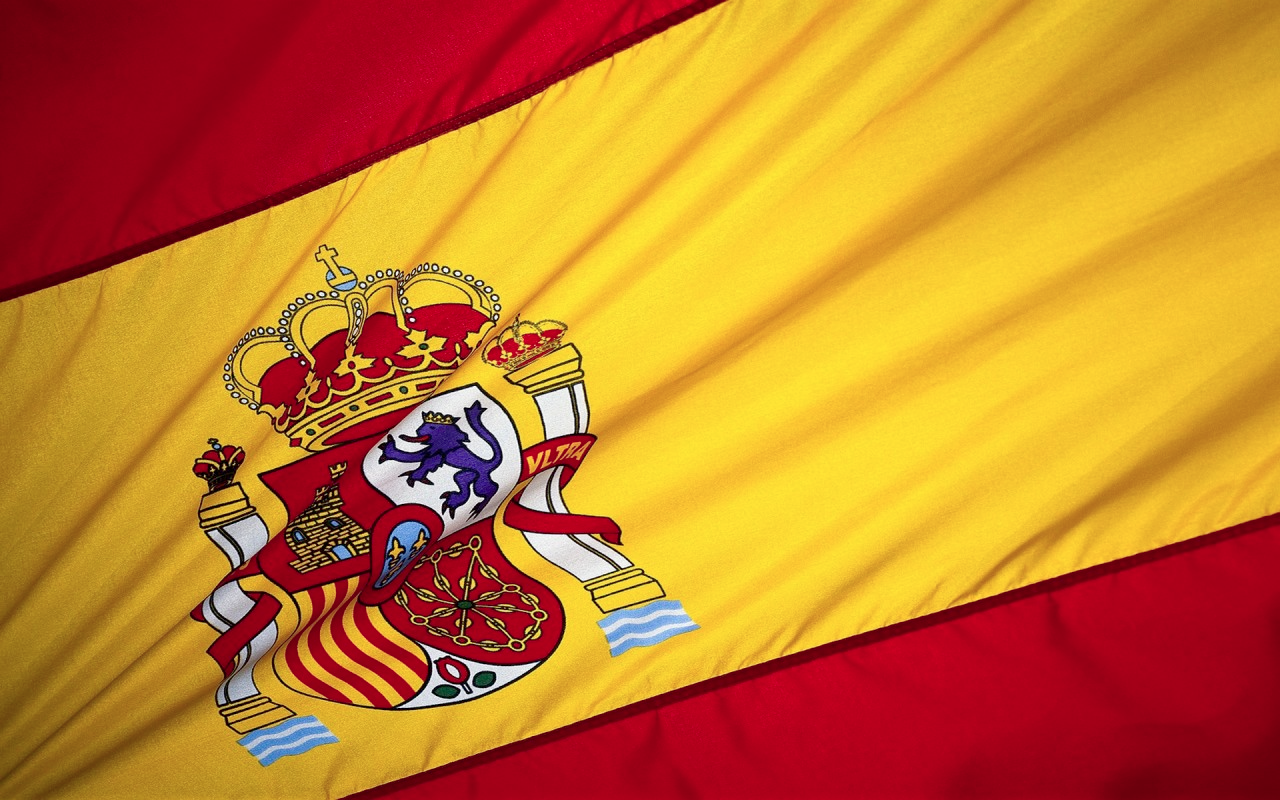 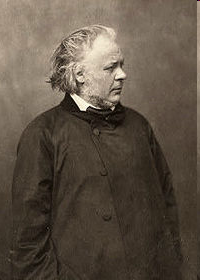 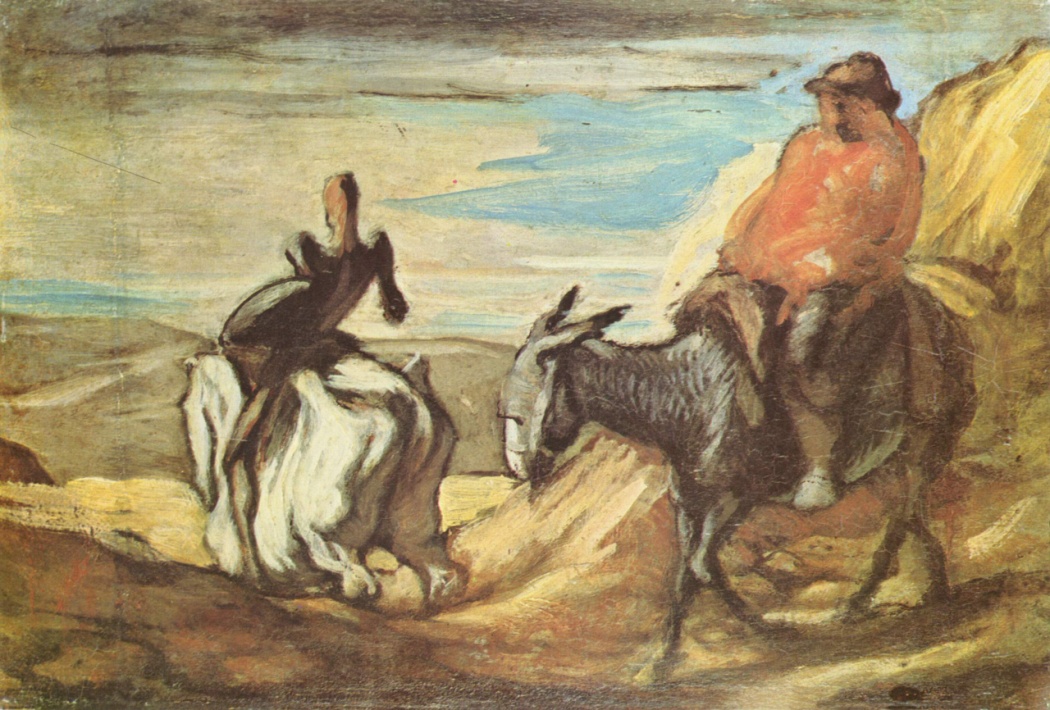 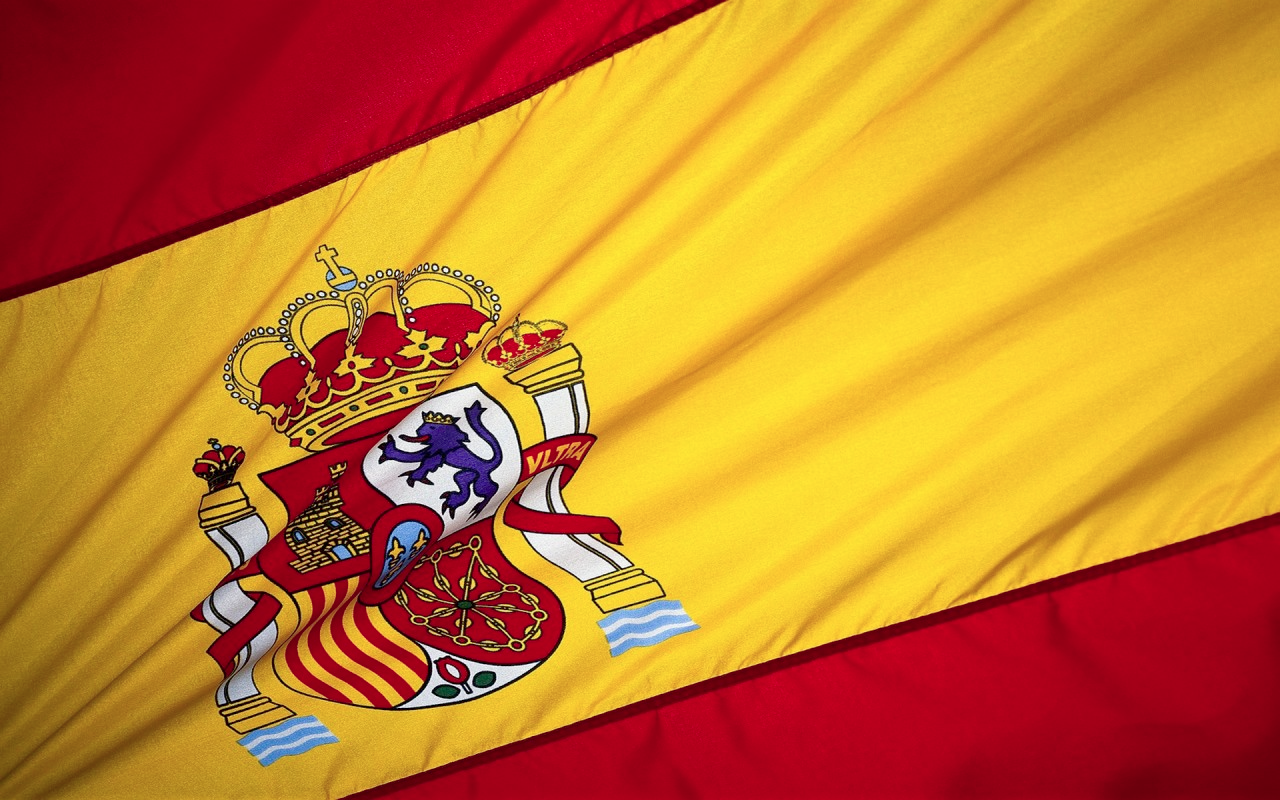 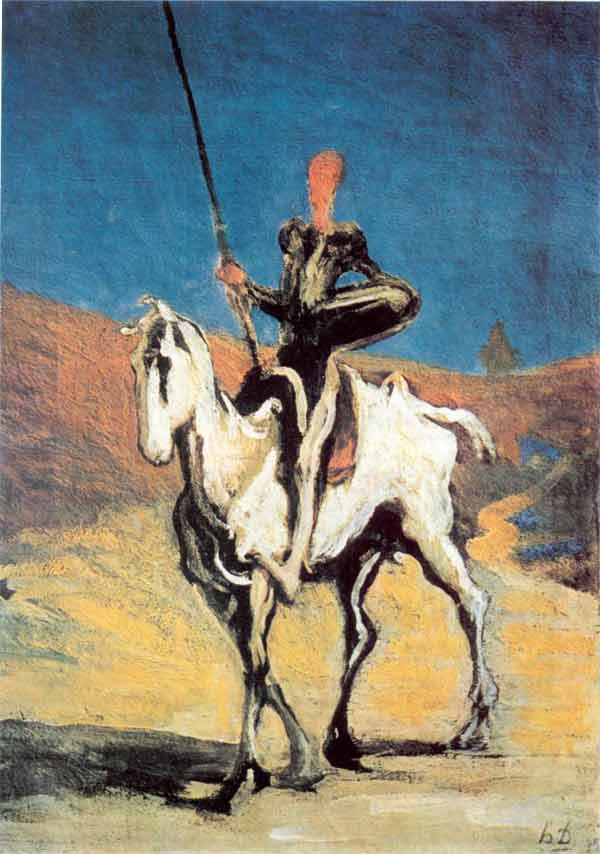 Оноре Вікторен Домьє
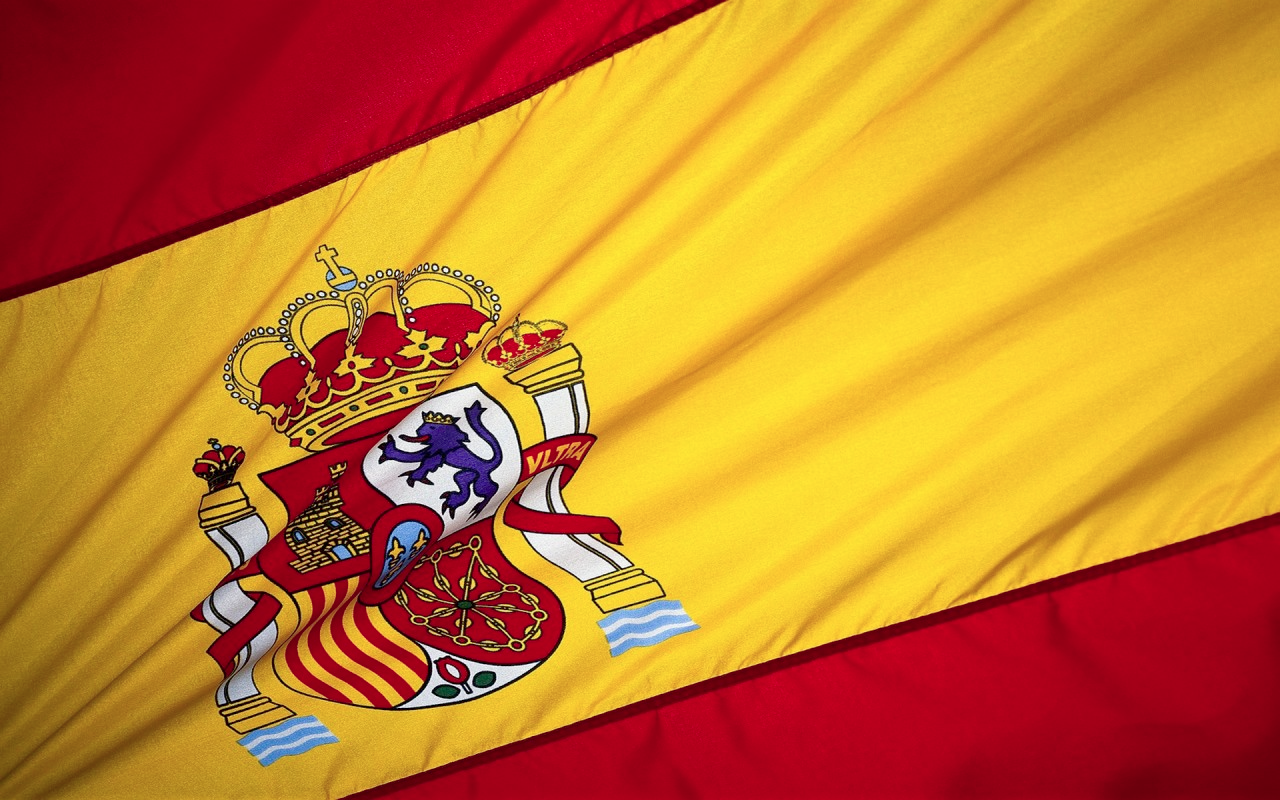 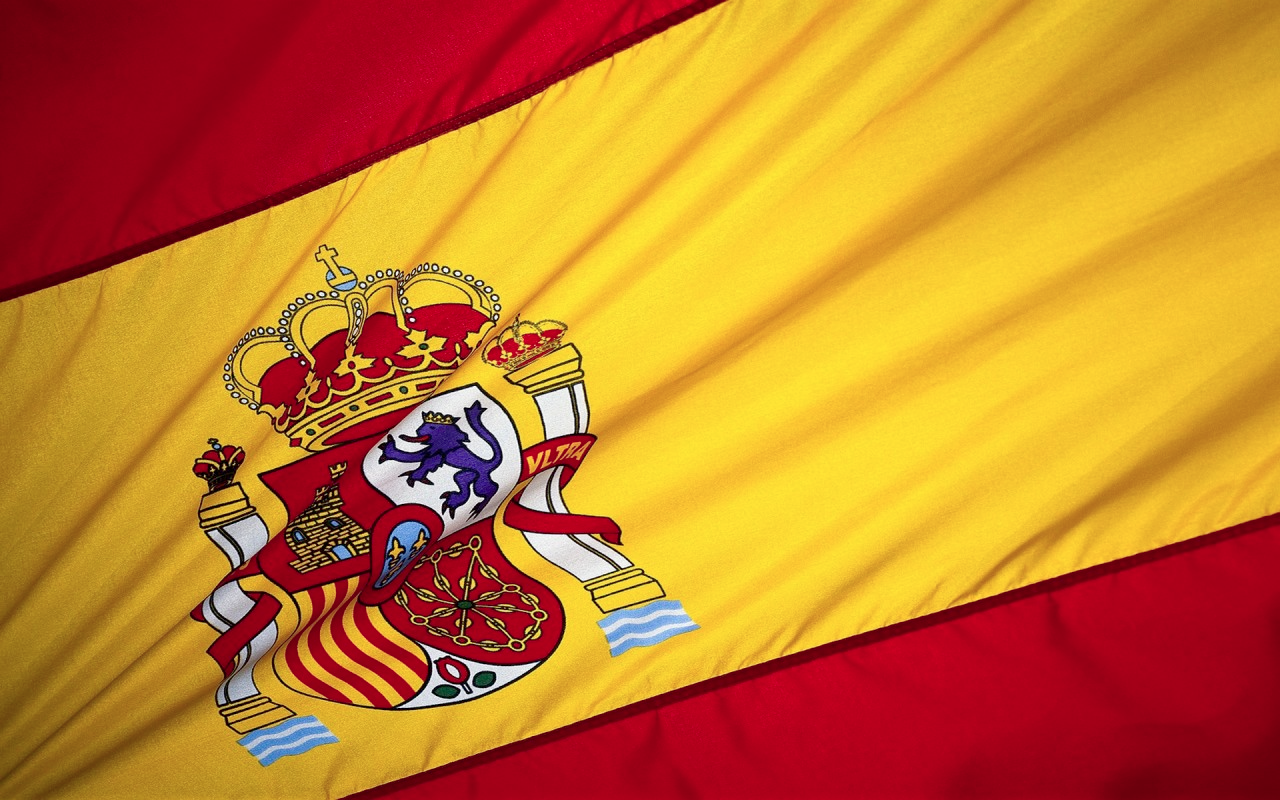 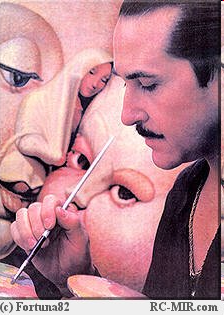 Октавіо Окампо
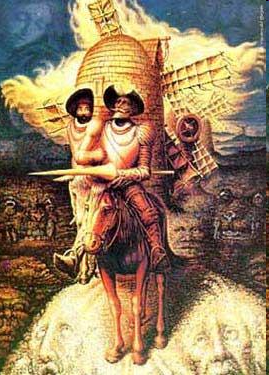 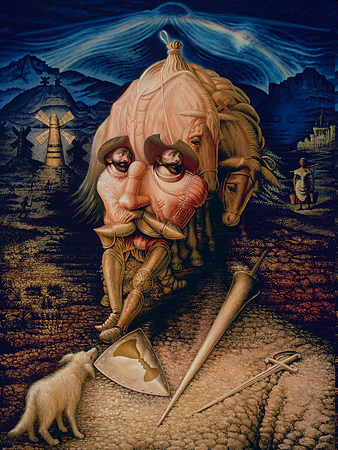